MF. MARGARITA VALLE LEÓN
01/06/2015
CIERRE DEL PROYECTO
6.1 PROPÓSITO DEL PROCESO DE CIERRE.
TERMINACIÓN 
DE 
PRODUCTOS
ENTREGABLES
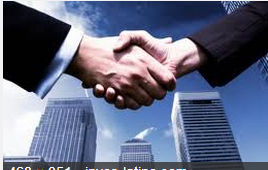 6.1 PROPÓSITO DEL PROCESO DE CIERRE.
TERMINACIÓN 
DE 
PRODUCTOS
ENTREGABLES
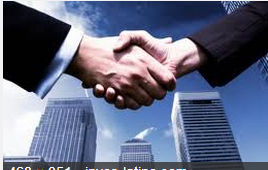 ACEPTACIÓN
DEL
CLIENTE
6.1 PROPÓSITO DEL PROCESO DE CIERRE.
V
TERMINACIÓN 
DE 
PRODUCTOS
ENTREGABLES
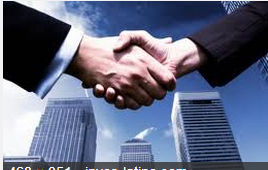 ALMACENAMIENTO
DE
LA 
DOCUMENTACIÓN
ACEPTACIÓN
DEL
CLIENTE
6.1 PROPÓSITO DEL PROCESO DE CIERRE.
V
TERMINACIÓN 
DE 
PRODUCTOS
ENTREGABLES
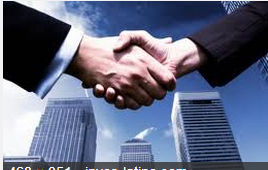 ALMACENAMIENTO
DE
LA 
DOCUMENTACIÓN
ACEPTACIÓN
DEL
CLIENTE
FINIQUITO
6.2 roles principales.
Entrega productos y solicita aceptación.
Ordenar y guardar doctos
Finiquitar contratos
6.2 roles principales.
Entrega productos y solicita aceptación.
Ordenar y guardar doctos
Finiquitar contratos
Terminar productos
6.2 roles principales.
Entrega productos y solicita aceptación.
Ordenar y guardar doctos
Finiquitar contratos
Terminar productos
Aceptar formalmente los productos .
6.2 roles principales.
Entrega productos y solicita aceptación.
Ordenar y guardar doctos
Finiquitar contratos
Mantenerse atento al cierre.
Terminar productos
Aceptar formalmente los productos .
6.3 PROCESO DE CIERRE
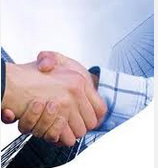 6.3 PROCESO DE CIERRE
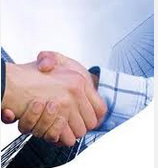 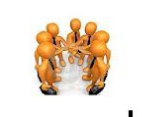 6.3 PROCESO DE CIERRE
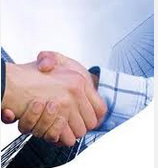 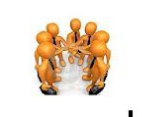 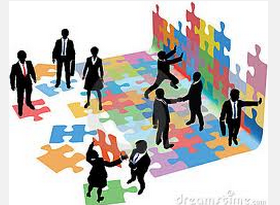 6.4 documentos del proceso de cierre
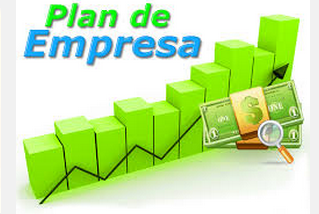 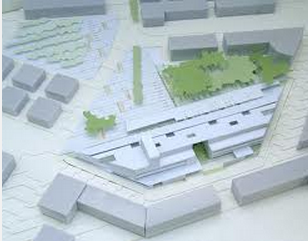 6.4 documentos del proceso de cierre
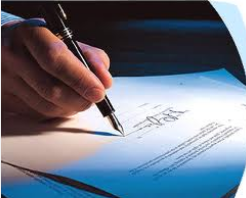 6.4 documentos del proceso de cierre
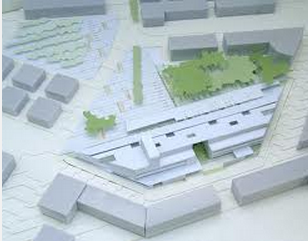 Documentación de los productos del proyecto
Carta finiquito
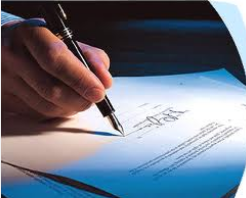